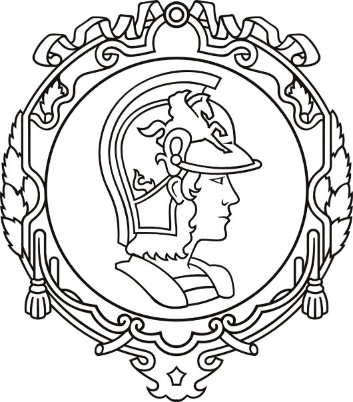 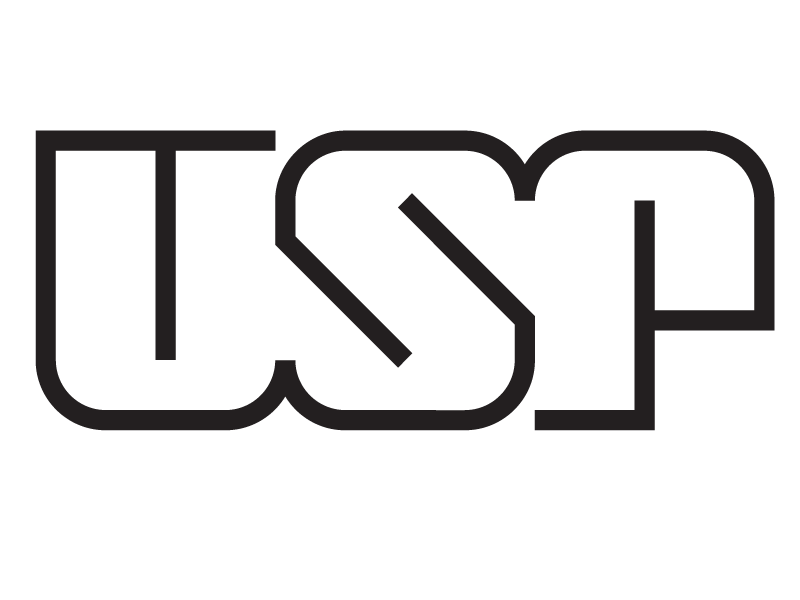 PQI 5896 
Recuperação de Compostos Químicos em Soluções Aquosas por Membranas
Prof. Dr. Jorge Alberto Soares Tenório
Prof. Dr. Amilton Barbosa Botelho Junior
Separação de gases
Conceitos gerais de separação por membranas

Microfiltração, ultrafiltração e nanofiltração

Osmose reversa e direta

Eletrodiálise

Separação de gases

Pervaporação.....
3
Processos industriais
4
[Speaker Notes: https://slideplayer.com/slide/10253674/
https://slideplayer.com/slide/4217483/]
Processos industriais
Reforma do metano (produção de 95% de H2):
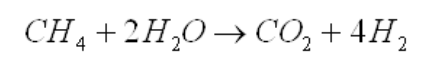 5
[Speaker Notes: https://slideplayer.com/slide/10253674/
https://slideplayer.com/slide/4217483/]
6
Separação de gases por membranas
Modelo solução-difusão = utilizado para o transporte de gás de membrana não porosa. O gás é dissolvido na membrana no lado da alimentação, difunde-se através da membrana e é separado da membrana no lado do permeado.
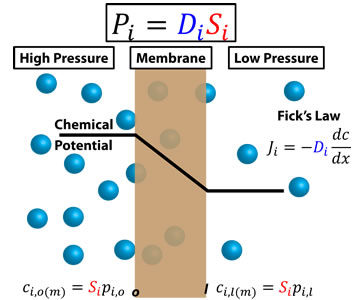 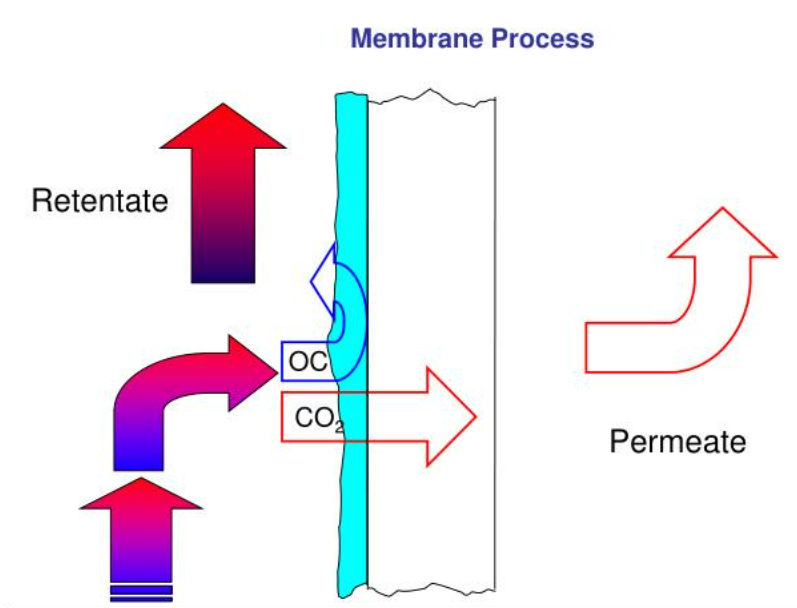 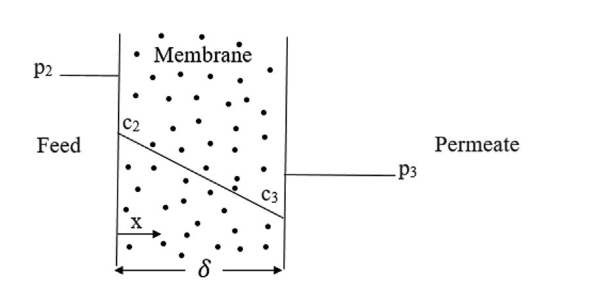 7
[Speaker Notes: book Membrane Separation: Processes, Theories, Problems, and Solutions 
https://www.slideserve.com/neron/ch-9-rgas-separation-by-membranes
https://smithlab.mit.edu/research - A Lei de Fick estabelece que a taxa de difusão de uma substância através de um meio é diretamente proporcional ao gradiente de concentração da substância. Em outras palavras, quanto maior a diferença de concentração entre dois pontos de um meio, mais rápida será a difusão da substância do ponto de maior concentração para o ponto de menor concentração.]
Mecanismos de permeação
Absorção-difusão: membranas metálicas e poliméricas densas

Peneira molecular: membranas cerâmicas, zeólitas, e poliméricas microporosas

Fluxo viscoso: membranas poliméricas microporosas em reatores de membrana carregados com enzimas

Através do fluxo de poros: membranas zeólitas e membranas poliméricas microporosas em reatores de membrana carregados com enzimas
8
[Speaker Notes: https://slideplayer.com/slide/10253674/]
Mecanismos de permeação: absorção-difusão
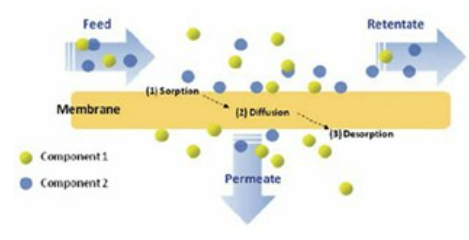 9
[Speaker Notes: https://slideplayer.com/slide/10253674/]
Mecanismos de transporte através de membrana porosa
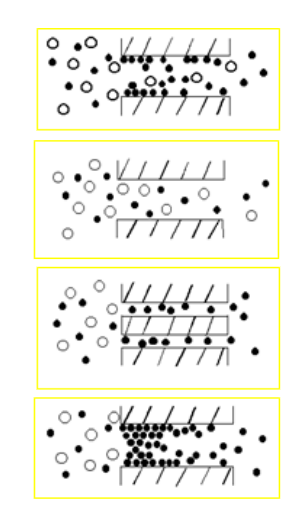 Fluxo viscoso:


Fluxo Knudsen:


Difusão de superfície:

Condensação capilar:
10
[Speaker Notes: https://slideplayer.com/slide/10253674/
Ver book Membrane Separation: Processes, Theories, Problems, and Solutions página 96, capítulo 6.2.1.]
Membranas
Poliméricas (sintéticas) - 80% do mercado global

Inorgânicas* - cerâmicas, metálicas ou baseadas em carbono, densas ou porosas. Altas temperaturas >1000°C.

Membranas suportadas**
11
Membranas cerâmicas densas
Separação de H2 ou O2 de misturas gasosas
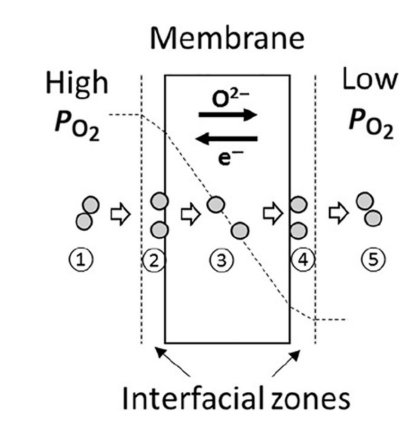 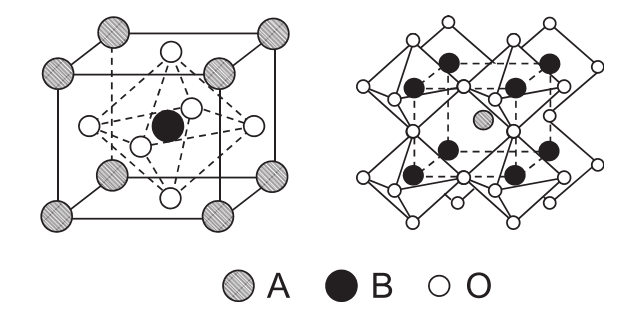 12
[Speaker Notes: Cerâmica mista de condução iônica-eletrônica (MIEC)
Os defeitos mais importantes para materiais MIEC incluem defeitos de íons e defeitos de elétrons, para o transporte de íons de oxigênio e elétrons, respectivamente, em direções opostas através de uma membrana. Defeitos de íons podem assumir a forma de vacâncias, íons intersticiais, impurezas ou dopantes com cargas diferentes daquelas esperadas pela estequiometria geral.Defeitos de elétrons podem estar na forma de íons com cargas que se desviam dos íons da rede padrão, como consequência da transição de elétrons de níveis de energia normalmente preenchidos para níveis normalmente vazios. A teoria dos defeitos tem sido usada para explicar as propriedades condutivas dos materiais MIEC.

(1) No lado com alta pressão parcial de oxigênio, por exemplo, o lado de alimentação, as moléculas de oxigênio da fase gasosa transportam-se através de uma zona interfacial, antes de migrar para a superfície da membrana(2) Na superfície do lado da alimentação, as moléculas de oxigênio se dissociam em íons de oxigênio e atingem os defeitos de oxigênio na superfície(3) Transporte de íons de oxigênio através da membrana, com transporte de elétrons na direção oposta para manter a eletroneutralidade da membrana(4) Os íons de oxigênio atingem a superfície lateral do permeado e se recombinam em moléculas de oxigênio(5) Moléculas de oxigênio se difundem através da zona interfacial e são transportadas para a fase de volume do lado permeado de baixa pressão parcial de oxigênio.

book Membrane separation: Handbooks in Separation Science]
Membranas cerâmicas densas
Separação de H2 ou O2 de misturas gasosas
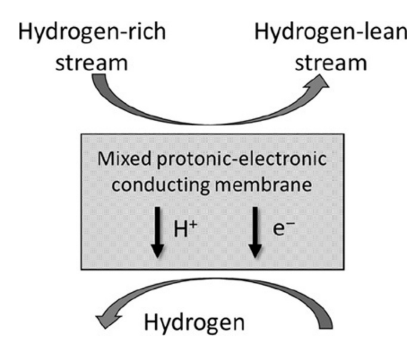 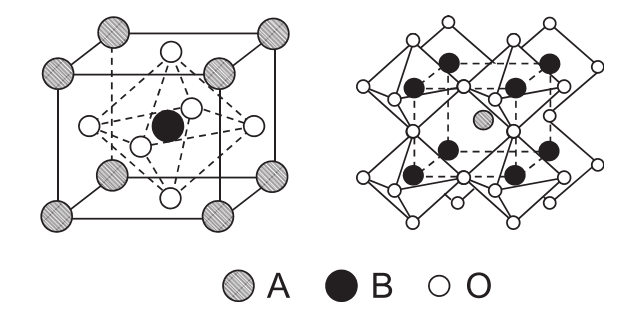 13
[Speaker Notes: book Membrane separation: Handbooks in Separation Science
os prótons não são uma parte intrínseca da estequiometria da estrutura da perovskita e se comportam como espécies/defeitos estranhos geralmente em equilíbrio com o hidrogênio ambiente e o vapor d'água, o que dificulta o transporte do hidrogênio em estado protônico através de uma membrana densa desse tipo. Em uma estrutura de perovskita, os prótons são atraídos pelos íons de oxigênio para formar o íon hidróxido. Como resultado, o próton ligado a um íon de oxigênio padrão pode ser tratado como um próton intersticial, quando o sítio intersticial é ativamente deslocado em direção a um íon de oxigênio particular, ou o íon de oxigênio com o próton ligado é considerado como uma substituição íon hidróxido.]
Membranas metálicas densas
Membranas baseadas em Pd – usadas para separação de H2 , são mais permeáveis ao hidrogênio em uma faixa de temperatura mais baixa (300–600°C) e, portanto, melhores para purificação/recuperação de hidrogênio
14
Membranas metálicas densas
Separação de H2 de misturas gasosas
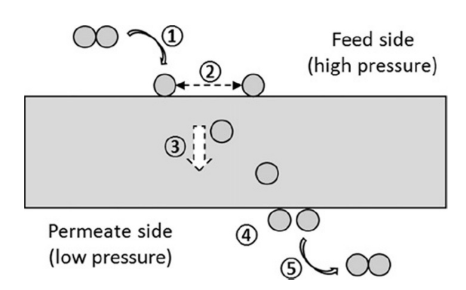 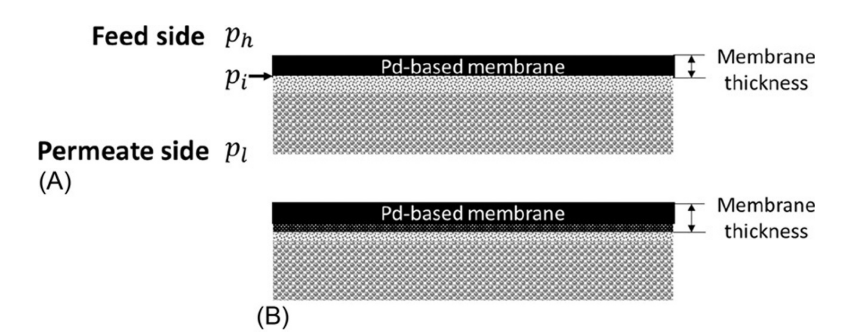 15
[Speaker Notes: 1. Moléculas de hidrogênio na fase gasosa são adsorvidas quimicamente na superfície da membrana (lado de alimentação)2. Moléculas de hidrogênio adsorvidas dissociadas em hidrogênio atômico e dissolvidas na membrana3. O hidrogênio atômico se difunde através da membrana em direção ao lado do permeado4. Na superfície lateral do permeado, o hidrogênio atômico é recombinado em moléculas5. As moléculas de hidrogênio são dessorvidas da superfície e migram para a fase gasosa]
Membranas microporosas
Macroporosa (> 50nm), mesoporosa (2nm < dp < 50nm) e microporosa (0nm < dp < 2nm).

Sílica

Zeólitas

Carbono
16
[Speaker Notes: As membranas macroporosas e mesoporosas são essenciais para uma ampla gama de processos de separação por membrana, como micro e ultrafiltrações, enquanto seu tamanho de poro é muito grande para separações de gases, considerando o diâmetro cinético muito menor das moléculas de gás.]
Membranas microporosas
Macroporosa (> 50nm), mesoporosa (2nm < dp < 50nm) e microporosa (0nm < dp < 2nm).

Sílica – método sol-gel para síntese de membranas amorfas

Zeólitas

Carbono
17
[Speaker Notes: As membranas macroporosas e mesoporosas são essenciais para uma ampla gama de processos de separação por membrana, como micro e ultrafiltrações, enquanto seu tamanho de poro é muito grande para separações de gases, considerando o diâmetro cinético muito menor das moléculas de gás.]
Membranas microporosas
Macroporosa (> 50nm), mesoporosa (2nm < dp < 50nm) e microporosa (0nm < dp < 2nm).

Sílica

Zeólitas - materiais aluminossilicatos cristalinos com microporos dentro de suas diversas estruturas de SiO4 ou AlO4 em forma tetraédrica.

Carbono
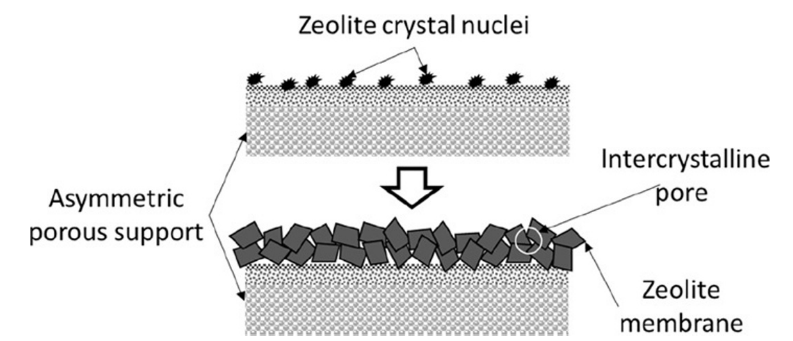 18
[Speaker Notes: As membranas macroporosas e mesoporosas são essenciais para uma ampla gama de processos de separação por membrana, como micro e ultrafiltrações, enquanto seu tamanho de poro é muito grande para separações de gases, considerando o diâmetro cinético muito menor das moléculas de gás.]
Membranas microporosas
Macroporosa (> 50nm), mesoporosa (2nm < dp < 50nm) e microporosa (0nm < dp < 2nm).

Sílica

Zeólitas – método hidrotérmico, crescimento secundário e transporte de fase

Carbono
19
[Speaker Notes: As membranas macroporosas e mesoporosas são essenciais para uma ampla gama de processos de separação por membrana, como micro e ultrafiltrações, enquanto seu tamanho de poro é muito grande para separações de gases, considerando o diâmetro cinético muito menor das moléculas de gás.]
Membranas microporosas
Macroporosa (> 50nm), mesoporosa (2nm < dp < 50nm) e microporosa (0nm < dp < 2nm).

Sílica

Zeólitas

Carbono – membranas amorfas obtidas a partir de carbonização ou pirólise
20
[Speaker Notes: As membranas macroporosas e mesoporosas são essenciais para uma ampla gama de processos de separação por membrana, como micro e ultrafiltrações, enquanto seu tamanho de poro é muito grande para separações de gases, considerando o diâmetro cinético muito menor das moléculas de gás.]
Membranas microporosas – transporte de gás
Fatores:

Interações entre o material da membrana e as espécies gasosas

Distribuição real do tamanho dos poros

Condições de funcionamento

Misturas de gases
21
[Speaker Notes: As membranas macroporosas e mesoporosas são essenciais para uma ampla gama de processos de separação por membrana, como micro e ultrafiltrações, enquanto seu tamanho de poro é muito grande para separações de gases, considerando o diâmetro cinético muito menor das moléculas de gás.]
Taxas de permeação relativas através da membrana
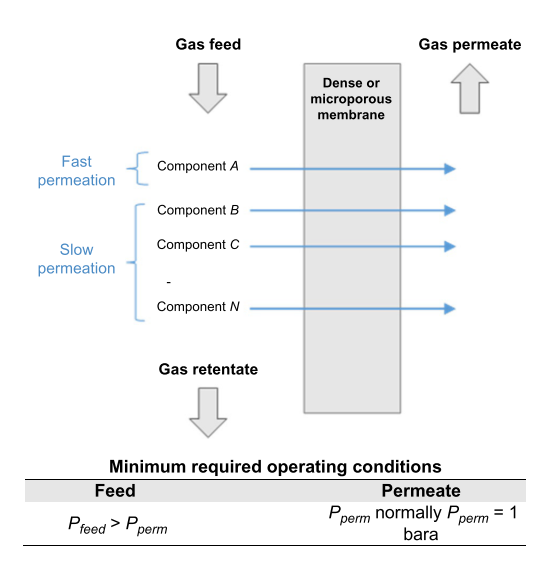 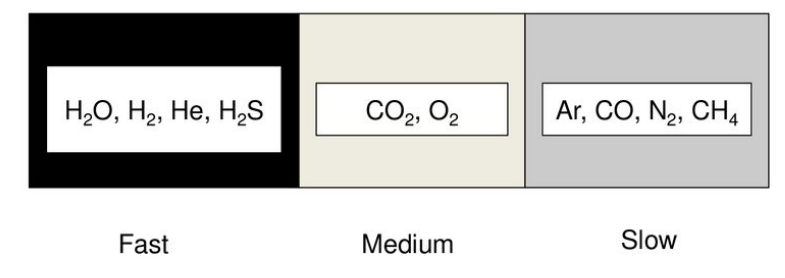 22
[Speaker Notes: https://slideplayer.com/slide/14028791/
book Fundamental Modeling of Membrane Systems]
Taxas de permeação relativas através da membrana
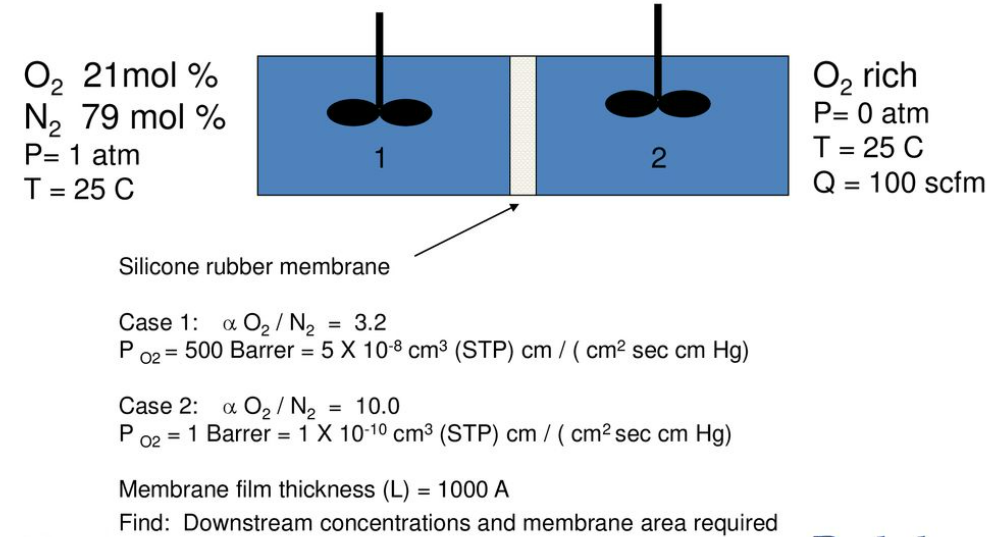 23
[Speaker Notes: https://slideplayer.com/slide/14028791/]
Transferência de massa
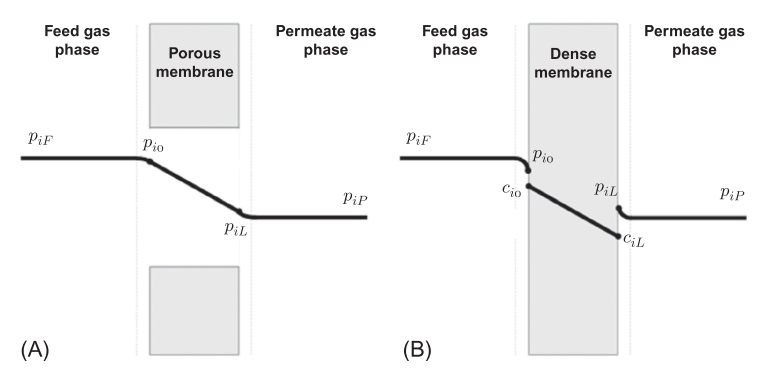 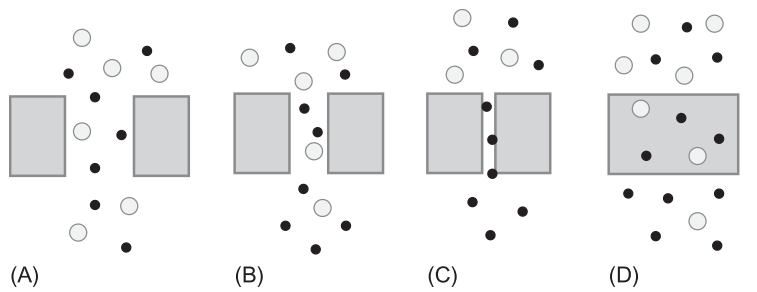 (A) fluxo de massa através dos poros, (B) difusão através dos poros, (C) difusão restrita através dos poros e (D) difusão da solução através da membrana densa
24
[Speaker Notes: book Fundamental Modeling of Membrane Systems]
Transferência de massa
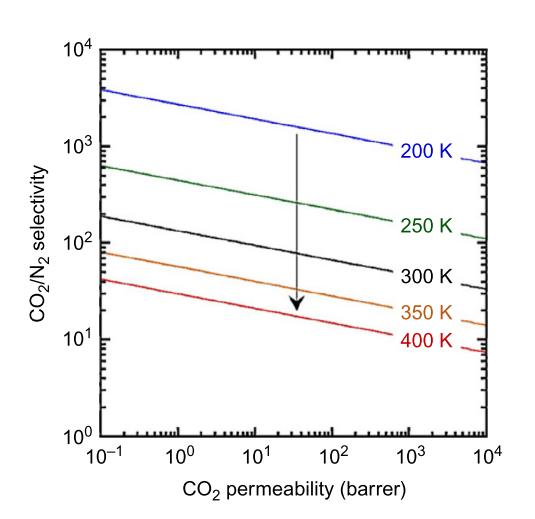 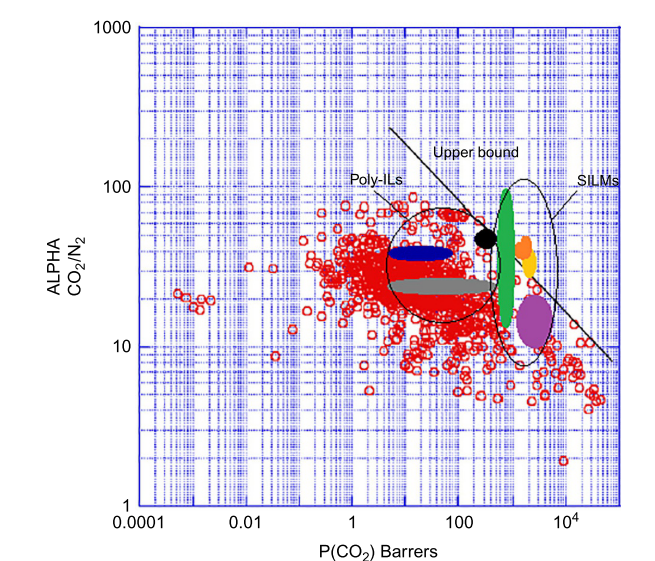 25
[Speaker Notes: book Fundamental Modeling of Membrane Systems]
Transferência de massa
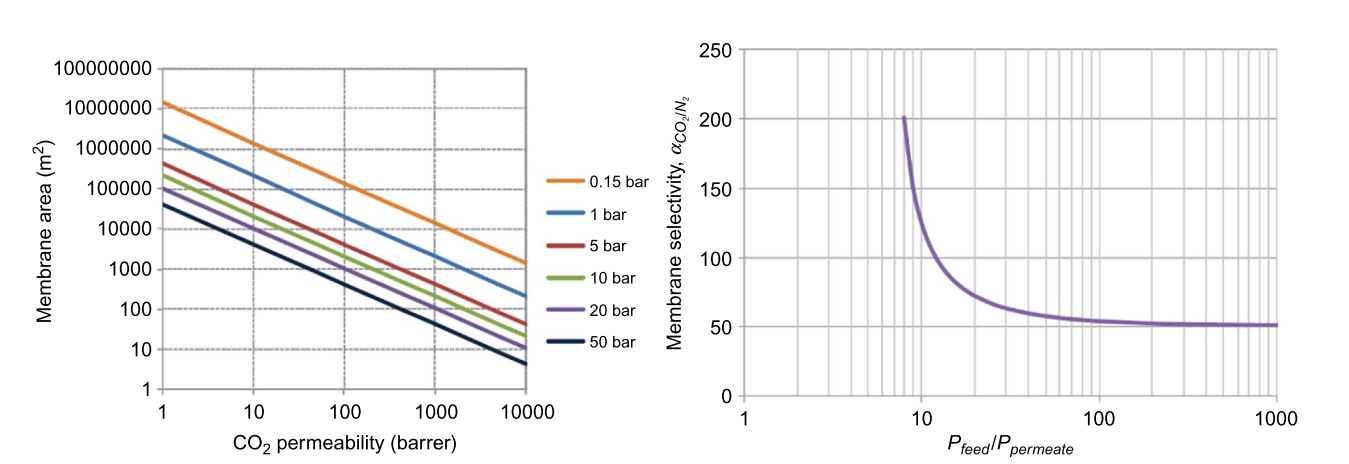 26
[Speaker Notes: book Fundamental Modeling of Membrane Systems]
Aplicações convencionais: absorção
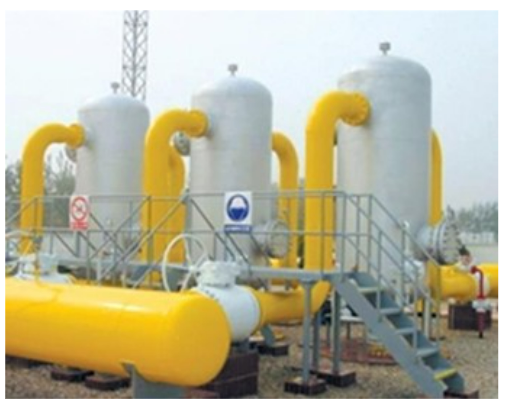 27
[Speaker Notes: https://slideplayer.com/slide/10253674/]
Aplicações convencionais: adsorção
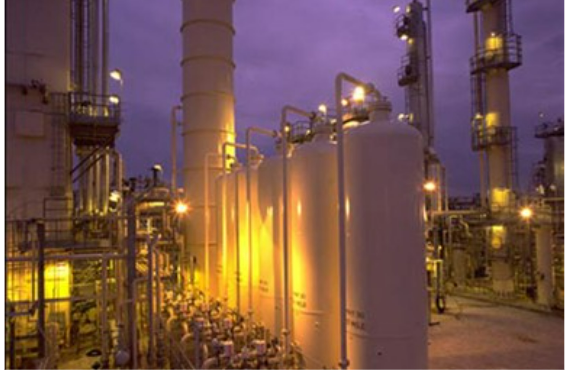 28
[Speaker Notes: https://slideplayer.com/slide/10253674/]
Aplicações convencionais: criogenia
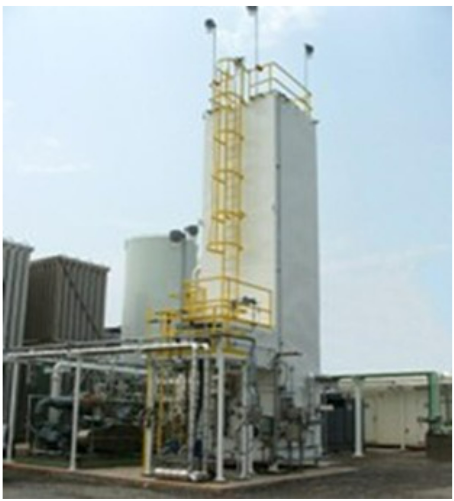 29
[Speaker Notes: https://slideplayer.com/slide/10253674/]
Aplicações de membranas – vantagens
Eficiência e simplicidade operacional
Alta seletividade e permeabilidade para o transporte específico de componentes
Baixo consumo de energia
Boa estabilidade e compatibilidade entre diferentes operações de membranas
Flexibilidade e fácil escalonamento
Automatização
Ecofriendly
30
[Speaker Notes: https://slideplayer.com/slide/10253674/]
Aplicações – Separação de nitrogênio
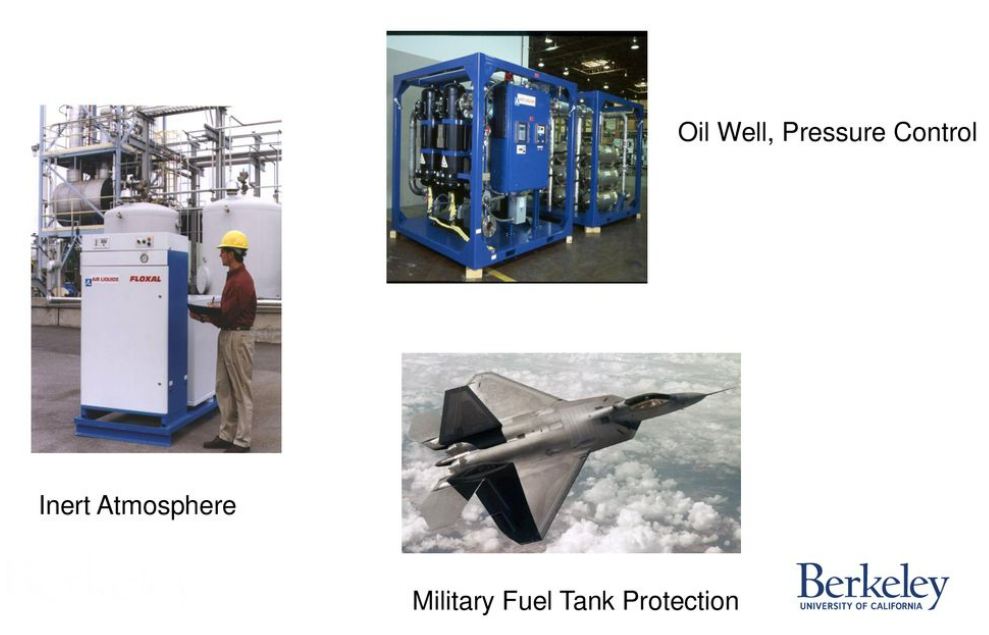 31
[Speaker Notes: https://slideplayer.com/slide/14028791/]
Aplicações – Separação de hidrogênio
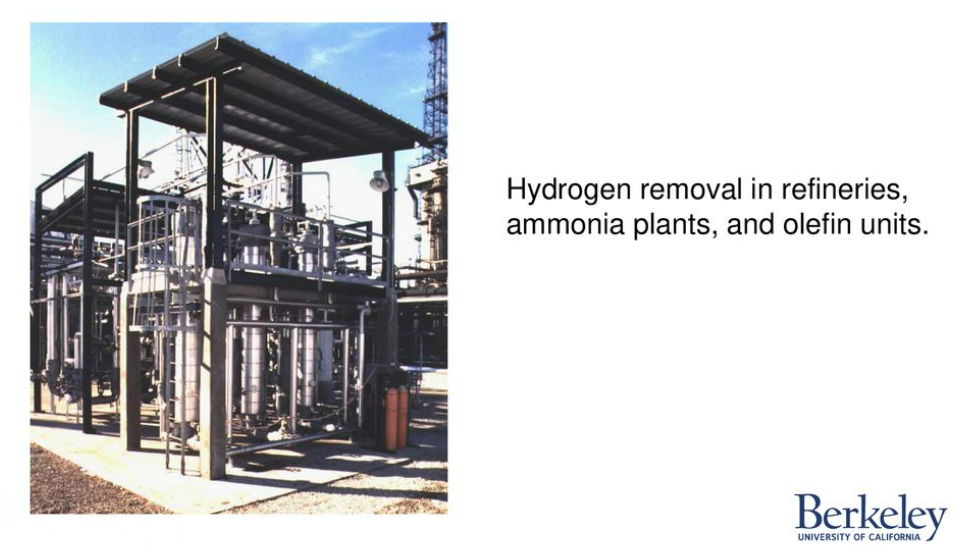 32
[Speaker Notes: https://slideplayer.com/slide/14028791/]
Aplicações – Separação de hidrogênio
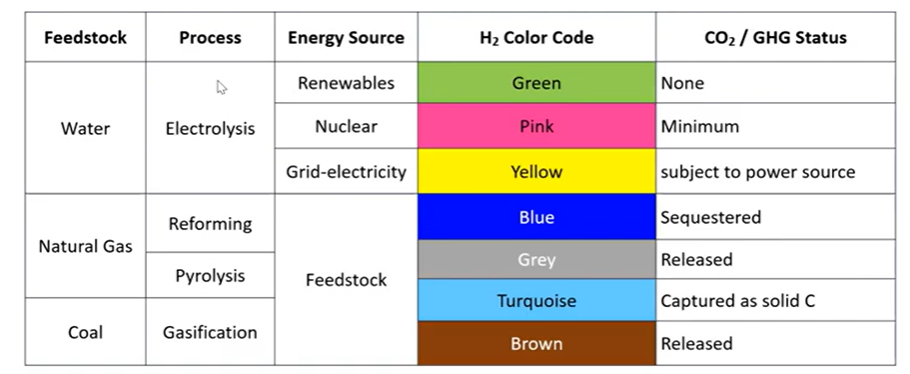 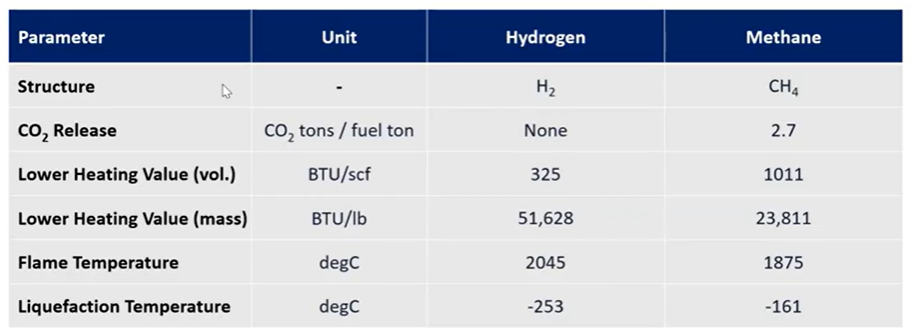 33
[Speaker Notes: https://youtu.be/Ufz36fT5zfs]
Aplicações – Separação de hidrogênio
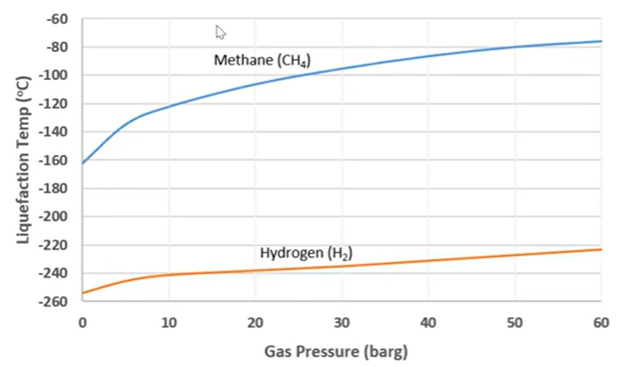 34
[Speaker Notes: https://youtu.be/Ufz36fT5zfs]
Aplicações – Separação de hidrogênio
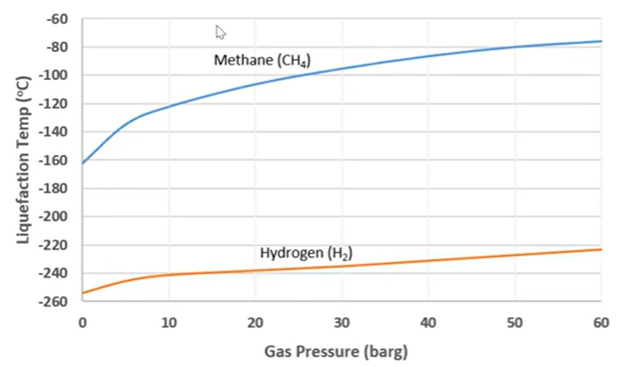 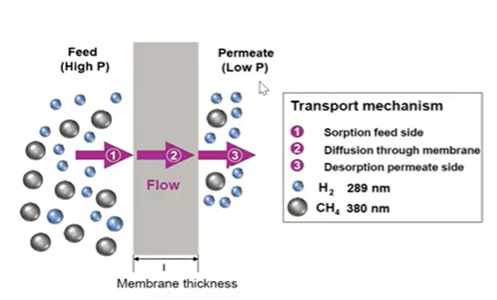 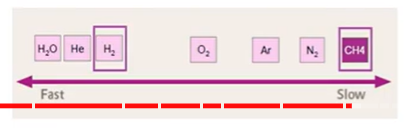 35
[Speaker Notes: https://youtu.be/Ufz36fT5zfs]
Aplicações – Separação de hidrogênio
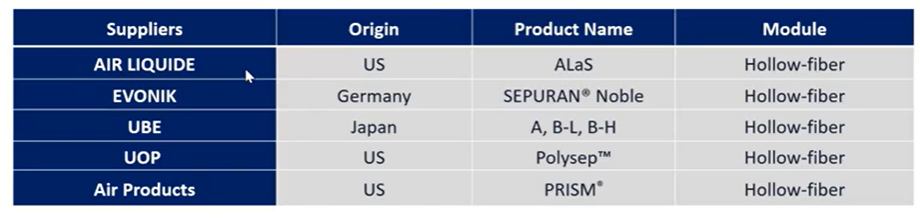 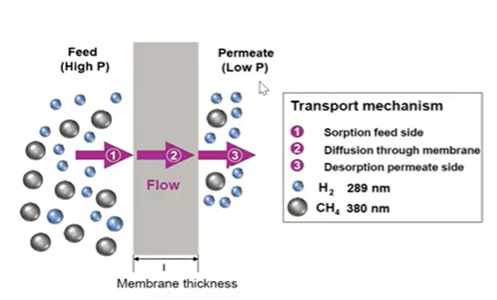 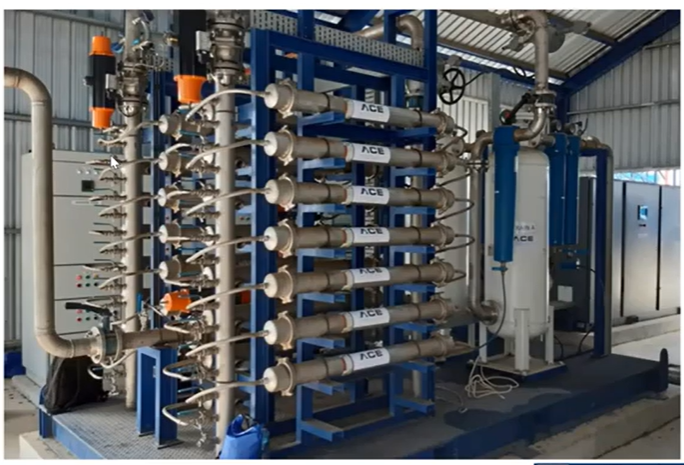 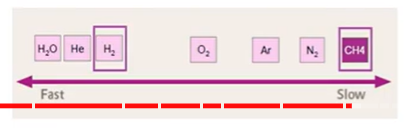 36
[Speaker Notes: https://youtu.be/Ufz36fT5zfs]
Aplicações – Planta de etileno
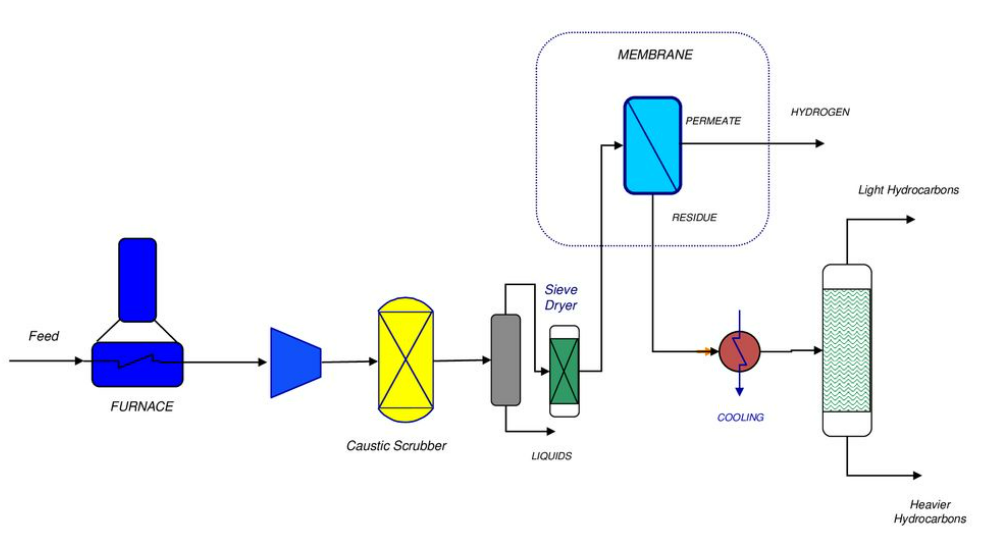 37
[Speaker Notes: https://slideplayer.com/slide/14028791/]
Aplicações – Separação de CO2
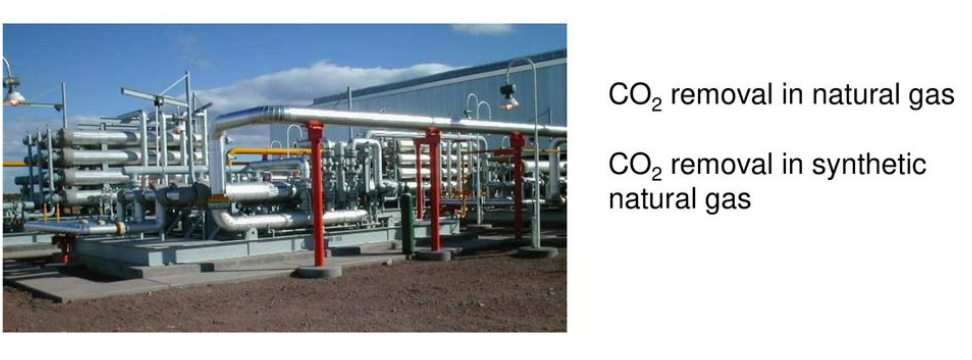 38
[Speaker Notes: https://slideplayer.com/slide/14028791/]
Aplicações – Recuperação de CO2 / Unidade de Amina x Sistema de Membranas
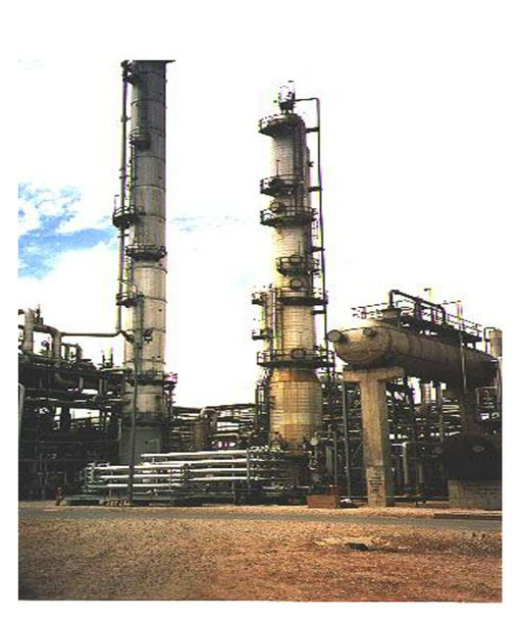 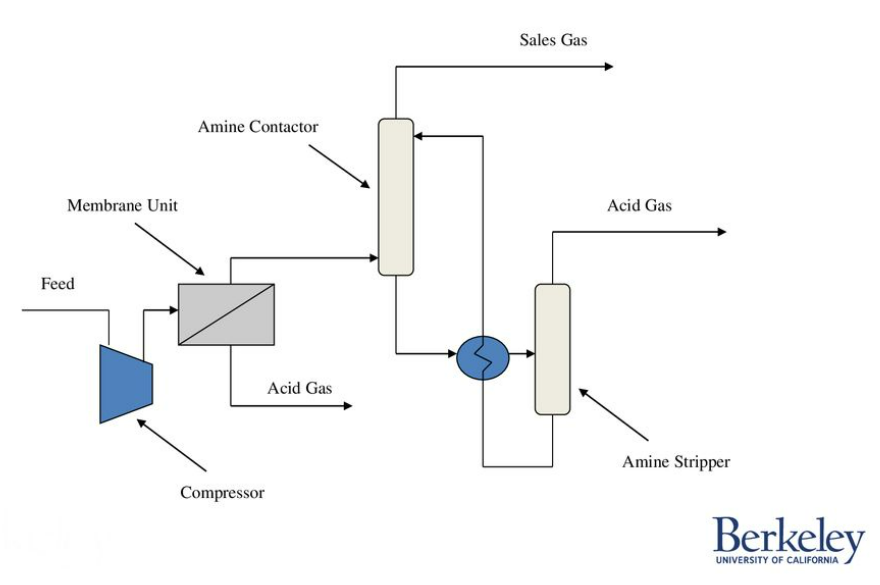 39
[Speaker Notes: https://slideplayer.com/slide/14028791/]
Aplicações – Separação de CO2
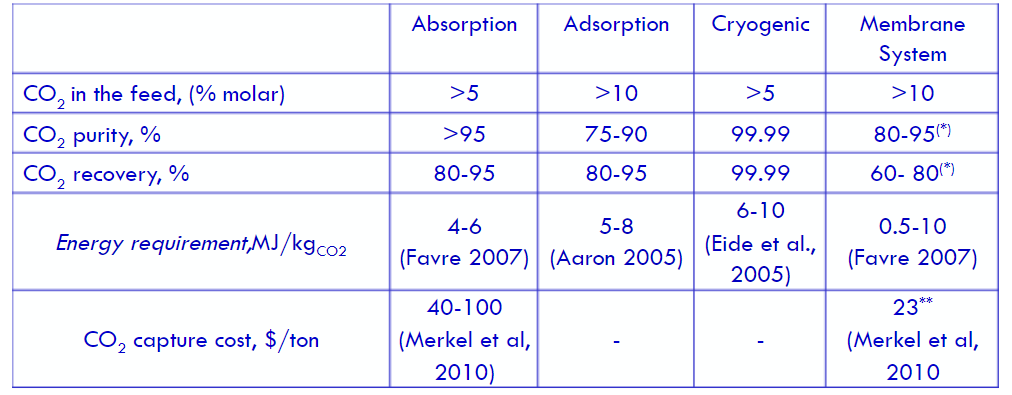 40
[Speaker Notes: https://slideplayer.com/slide/10253674/]
41
[Speaker Notes: https://slideplayer.com/slide/10253674/]
Aplicações – Enriquecimento de O2
Combustível: concentração de 28-30%
Medicinal: concentração de 40%
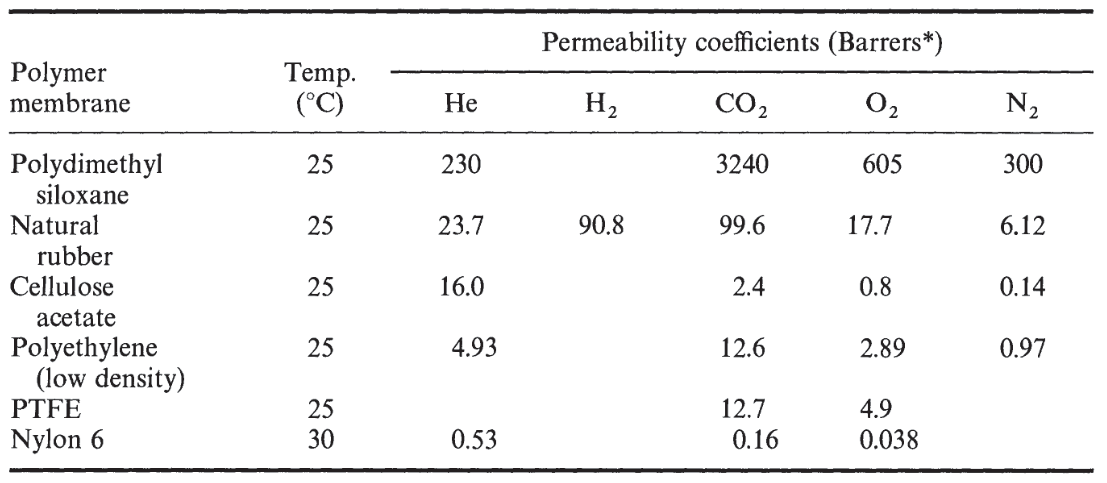 42
[Speaker Notes: book Industrial Membrane Separation Technology]
Aplicação industrial
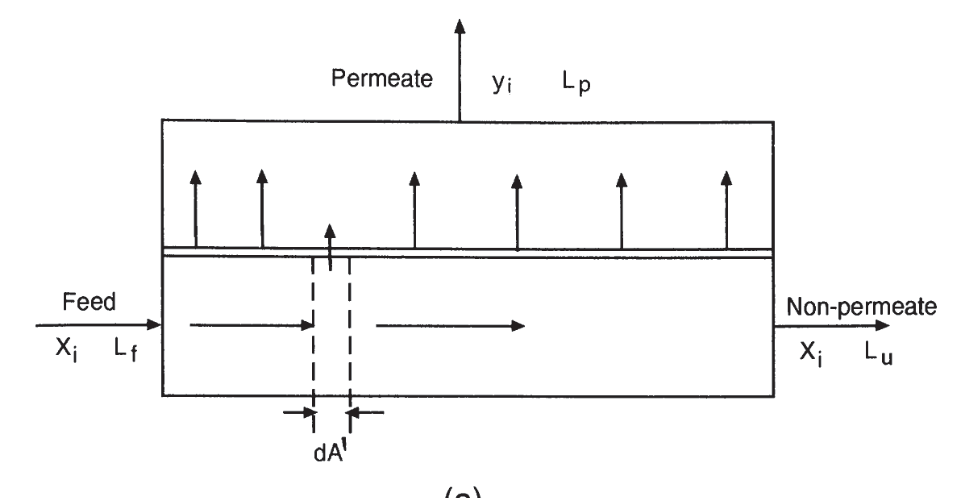 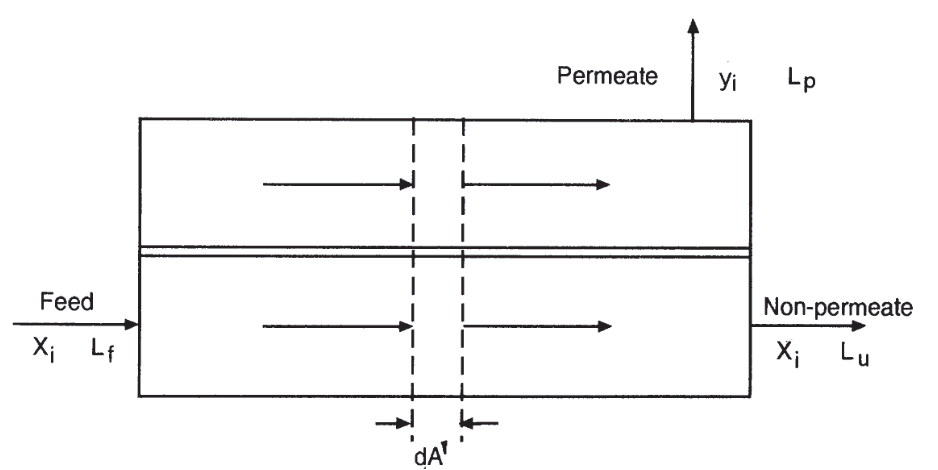 Fluxo cruzado
Fluxo co-corrente
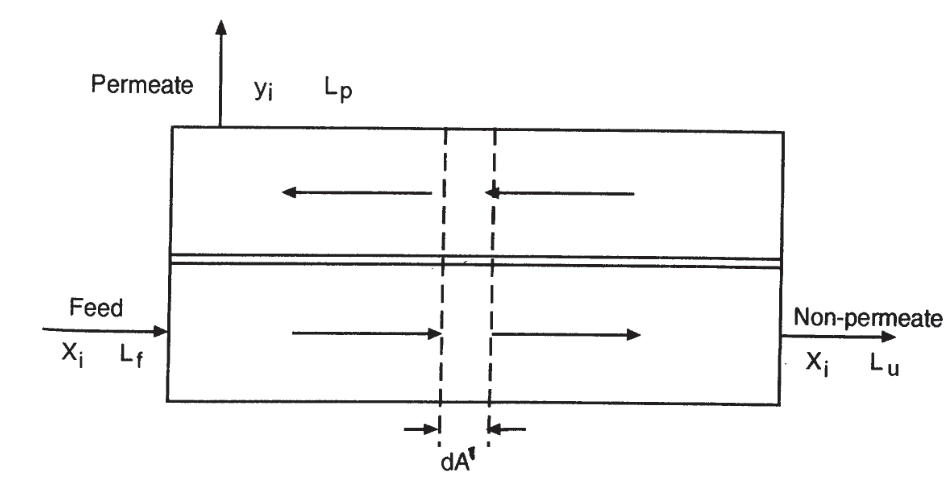 Fluxo contra corrente
43
44
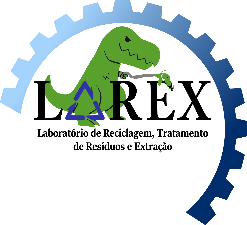 Obrigado!